Metric conversions
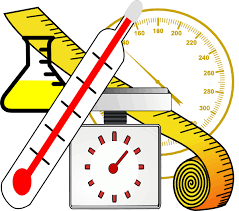 & Scientific Notation
used for very big or small numbers
based on powers of the base number 10.​
The number 123,000,000,000 in scientific notation is written as:​
1.23 x 1011
Scientific Notation
Coefficient
 It must be greater than or equal to 1 and less than 10.​
Base 
It must always be 10 in scientific notation. ​
Exponent 
Tells us how many spots the decimal was moved
Note:  Exponents are often expressed using other notations. The number 123,000,000,000 can also be written as:  1.23E+11 or as 1.23 X 10^11​
6 2 0, 0 0 0, 0 0 0​

Get coefficient: Put the decimal after the first digit and drop the zeroes.​
Add base after coefficient
To find the exponent count the number of places from the decimal to the end of the number.​
Example : large numbers
8
6.2
x 10
8
Examples
Write 1 000 000 in scientific notation


Write 2 550 000 000 000 in scientific notation
1.0 x 106
2.55 x 1012
0. 000 005


Get coefficient: Move the decimal to go after the first non-0 digit and drop the zeroes in front.​
Add base after coefficient
To find the exponent count the number of places from the original decimal to the where you moved it. It will be a negative exponent!!
Example : small numbers
6
5.0
x 10
-6
Examples
Write 0.0345 in scientific notation


Write 0.000 000 01 in scientific notation
3.45 x 10-2
1.0 x 10-8
Try going the other way...
Write 1.2 x 10-4 in standard form


Write 5.0 x 10-5 in standard form


Write 8.1 x 103 in standard form
0.000 12
0.00005
8 100
*base units:  
  mass  g     
  length  m     
  volume  L   
   energy  W
Based on multiples of 10​
The basic unit of length is the metre ​
Larger units are based on metres multiplied by 10, 100, 1000 etc​
Smaller units are based on metres divided by 10, 100, 1000 etc​
Each multiple has its own prefix (syllable joined to the beginning of a word)​
Base units:  
  mass  g     
  length  m     
  volume  L   
   energy  W
the Metric System
Example #1: 
A student measures 459 ml of water. 
Express this value in L.
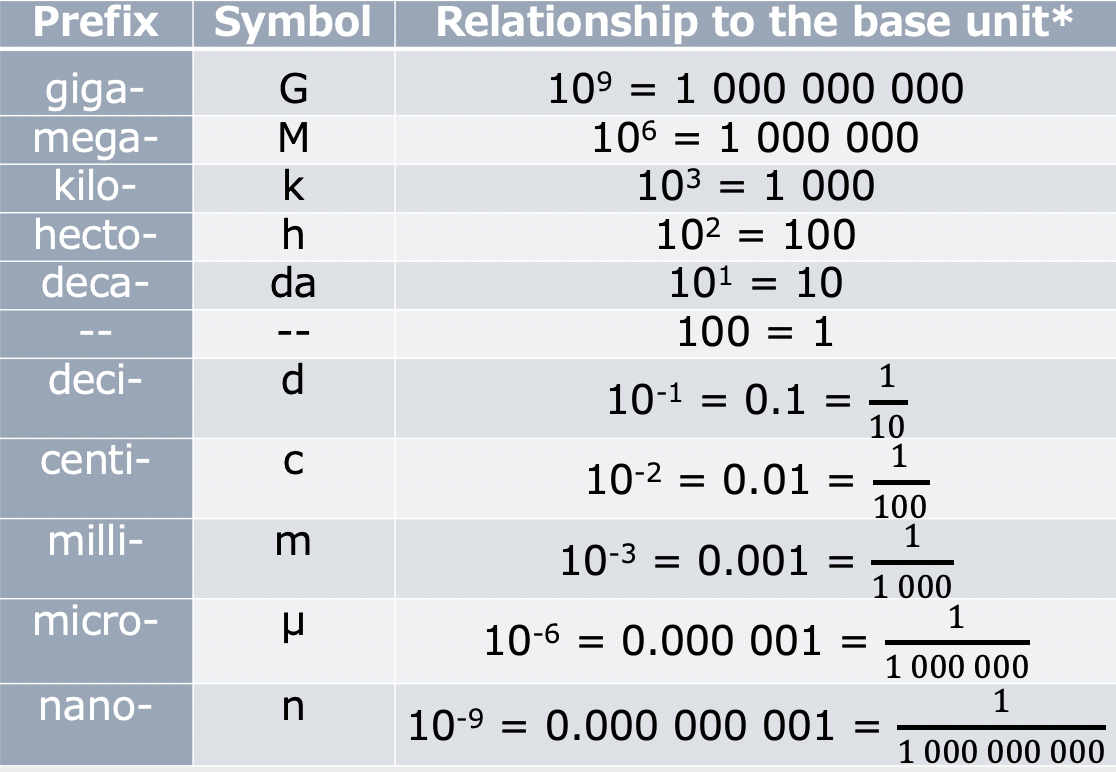 459 x 1 ➗ 1000
Example #2 :
 A student needs to measure 0.4 kg of salt. 
Express this mass in g.
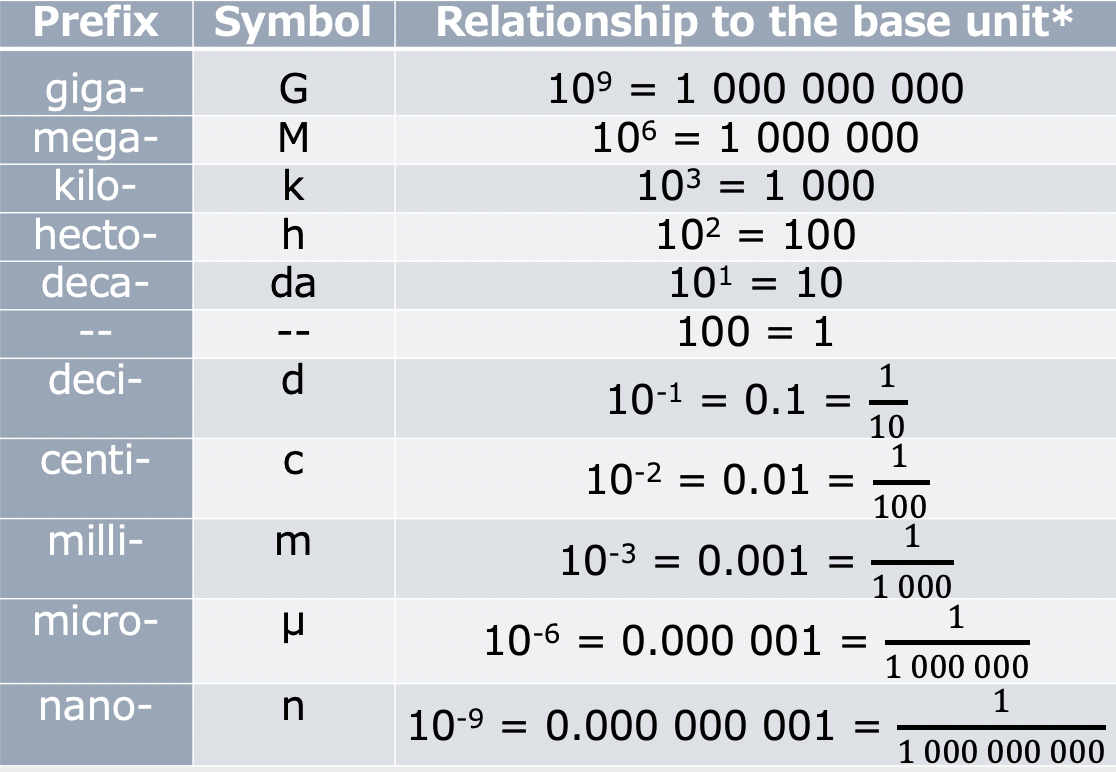 0.4 x 1000 ➗ 1
The amount of energy used by an appliance is 250 W. 
	- Express this in kW


The volume of water that is needed to fill a holding tank is 357 L.  
	-Express this in mL


The atomic radius of an atom of an element is 0.112 nm. 
	-Express this in m
PRACTICECOMPLETE THE FOLLOWING, SHOWING YOUR WORK. BE SURE TO INCLUDE THE UNIT IN YOUR ANSWER.
The amount of energy used by an appliance is 250 W. 
	- Express this in kW




The volume of water that is needed to fill a holding tank is 357 L.  
	-Express this in mL




The atomic radius of an atom of an element is 0.112 nm. 
	-Express this in m
PRACTICECOMPLETE THE FOLLOWING, SHOWING YOUR WORK. BE SURE TO INCLUDE THE UNIT IN YOUR ANSWER.
= 0.25 kw (or 2.5x10-1 kW)
= 337,000 (or 3.37x105 mL)
= 1.12x10-10 m